PROSES DAN ASPEK MANAJEMEN PUBLIC RELATIONS
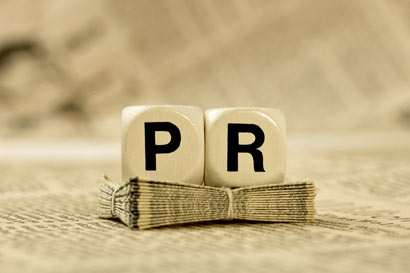 PROSES DAN ASPEK MANAJEMEN PR DARI CUTLIP, CENTER DAN BROOM
Berbicara tentang proses dan aspek manajemen PR, untuk mengatur dan menggerakkan pelaksaan program dan kegiatan PR tidak hanya muncul begitu saja dan cukup duduk dibelakang meja. Akan tetapi, hal ini dapat mengacu pada empat tahapan proses PR yang dikemukakan Cutlip, Center dan Broom
	Tahap pertama, defining public relations problems (batasan masalah-masalah PR). Pada tahap pertama ini mencakup pengkajian dan pemantauan opini, sikap dan perilaku yang terkait dengan tindakan dan kebijakan organisasi.
	Tapap kedua, planning and programming (perencanaan dan program), pada tahap ini pengumpulan informasi yang dilakukan pada tahap pertama digunakan untuk membuat keputusan-keputusan tentang public-publik, sasaran-sasara, strategi-strategi dan tindakan-tindakan, taktik-taktik, dan tujuan-tujuan komunikasi dalam perbuatan program tersebut.
Tahap ketiga, taking action and communicating (pengambilan tindakan dan mengkomunikasikannya). Pada tahap ini perwujudan tindakan program dan komunikasi yang dirancang untuk mencapai tujuan tertentu bagi setiap public, untuk pencapaian sasaran program tersebut.
	Tahap keempat, evaluating the program(evaluasi program). Evaluasi program mencakup kesiapan penilaian dari implementasi dan hasil program yang dijalankan.
PROSES DAN ASPEK MANAJEMENT PR MODEL ENAM LANGKAH
Proses dan aspek manajement PR model enam langkah sudah diterima secara luas oleh para pejabat PR professional. 
Pengenalan situasi 
Pengenalan situasi merupakan tumpuan logis. Artinya, setiap prosedur penyusunan rencana harus didasarkan pada tujuan. 
Pengenalan situasi ini identik dengan prinsip militer yang senantiasa harus dipegang teguh dalam setiap pertempuran., yakni kemenangan tidak mungkin dicapai jika situasinya tidak dipahami dengan benar. Untuk memahami situasi, kita memerlukan informasi atau data intelejen
Penetapan tujuan 
Penetapan tujuan dalam proses dan manajement PR, sedikitnya terdapat 14 tujuan, yakni :
Untuk mengubak citra dan reputasi organisasi atau perusahaan di mata public dengan adanya aktivitas baru yang dilakukan organisasi
Untuk meningkatkan kualitas sumber daya manusia PR
Untuk menyebarluaskan cerita sukses yang dicapai organisasi kepada public sehingga mendapat pengakuan
Untuk memperkenalkan organisasi atau perusahaan kepada public dan membuka pasar-pasar atau relasi baru
Bagi organisasi atau perusahaan yang sudah go public, untuk mempersiapkan masyarakat bursa saham atau rencan penertiban saham baru atau saham tambahan
Untuk memperbaiki hubungan antara organisasi atau perusahaan dengan publiknya
Untuk mendidik para stakeholder (public pemangku kepentingan)
Untuk meyakinkan public bahwa organisasi atau perusahaan mampu melakukan pemulihan citra dan reputasi
Untuk meningkatkan kemampuan dan ketahanan organisasi atau perusahaan dari ancaman atau pengambilalihan (take-over)  oleh pihak-pihak lain
Untuk menciptakan, meningkatkan dan memelihara identitas dan citra organisasi atau perusahaan
Untuk menyebarluaskan informasi aktivitas organisasi atau perusahaan dan partisipasi pimpinan dalam kehisupan social
Untuk mendukung keterlibatan organisasi atau perusahaan sebagai sponsorship
Untuk meyakinkan pihak lain (seperti pemerintah, politisi, LSM) agar benar-benar memahami aktivitas PR
Untuk menyebarluaskan kegiatan-kegiatan riset atau penelitian yang telah dilakukan organisasi atau perusahaan
Definisi khalayak
Definisi public atau batasan public untuk suatu organisasi merupakan suatu hal yang penting sebagai upaya mengenali dan membatasi khalayaknya. Dengan jenis dan jumlah khalayak yang lebih terbatas, suatu organisasi akan lebih efisien dalam menggarapnya, apalagi jika ini dikaitkan dengan kelangkaan sumber daya.
Pemilihan media dan taknik-taknik PR
Teknik PR adalah bagaimana menentukan jenis-jenis kegiatan PR, bisaberupa :
Events, kegiatan PR dalam kerangka waktu terbatas, kapan mulai dan berakhirnmya sangat jelas, dutunjukkan untuk satu atau beberapa public terpilih 
Campaigns, kegiatan PR yang hamper sama dengan events, namun dalam waktu yang lebih panjang dan dapat terdiri dari events
Programs, kegiatan PR yang terdiri dari berbagai event, biasanya tidak punya batas waktu yang jelas kapan berakhirnya karena dilakukan secara berkesinambungan
Perencanaan anggaran
Perencanaan anggaran memiliki sejumlah alasan, yakni :
Untuk mengetahui seberapa banyak dana yang diperlukan dalam membiayai suatu program
Untuk mengetahui program-program apa saja yang dapat dilaksanakan 
Untuk mengetahui fungsi anggaran sebagai pedoman atau daftar kerja yang harus dipenuhi
Anggaran memaksakan disiplin pengeluaran dana sehingga mencagah terjadinya pemborosan yang tidak perlu
Melalui anggaran dapat mengetahui apakah dana yang disediakan sudah memadai atau sebaliknya
Pengukuran hasil.
	Pengukuran hasil adalah Teknik penelitian guna mengevaluasi hasil, Evaluasi hasil dapat dilakukan selama proses pelaksanaan program dengan membandingkan target dan hasil dicapai